Monkey project (update)
AAN, LH, SB, Show
March 22, 2011
Predicting Ψgene expression
Use unique mapping reads from RNAseq
Gene
Ψgene
Polymorphism
Current results are for chimps
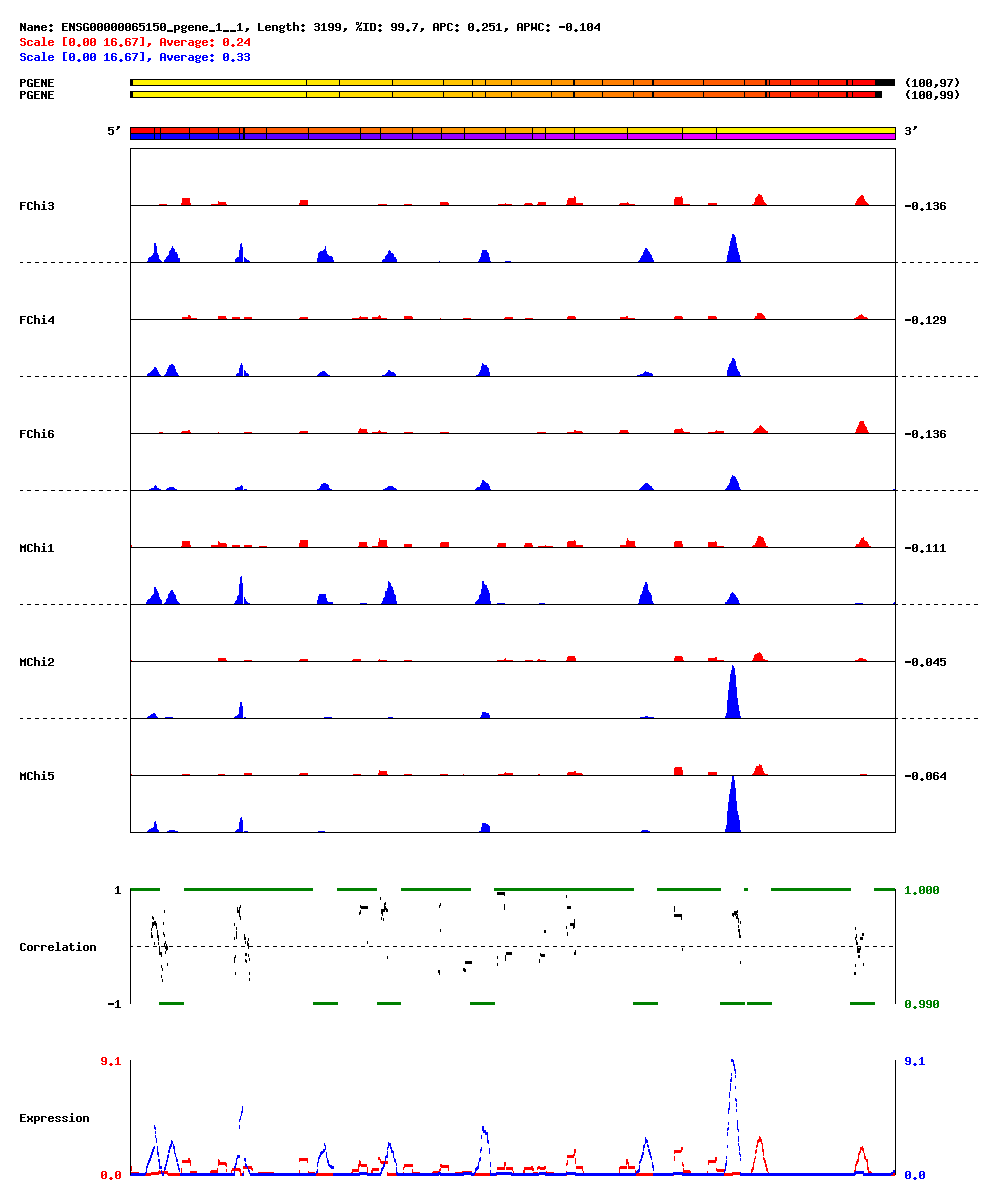 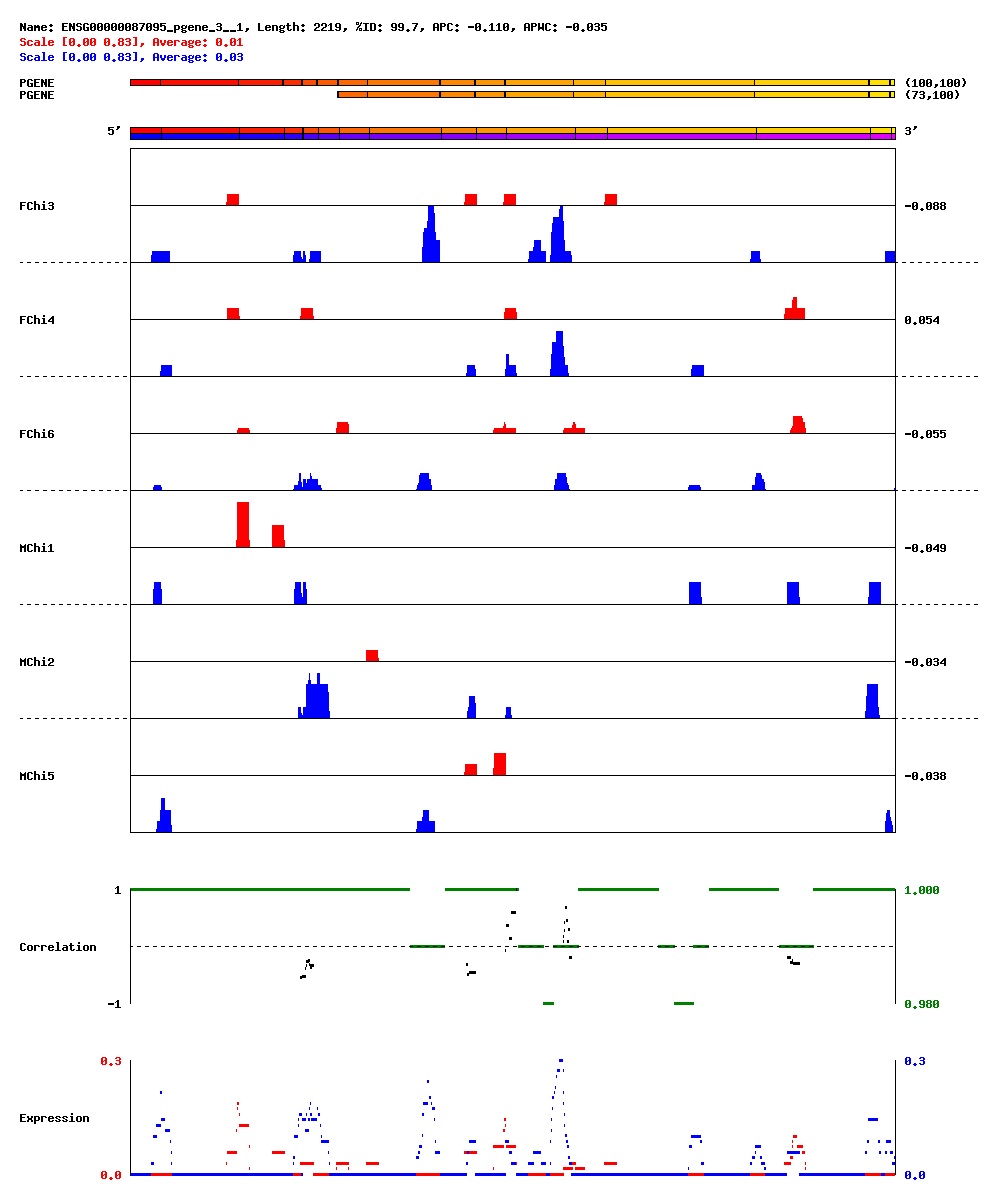 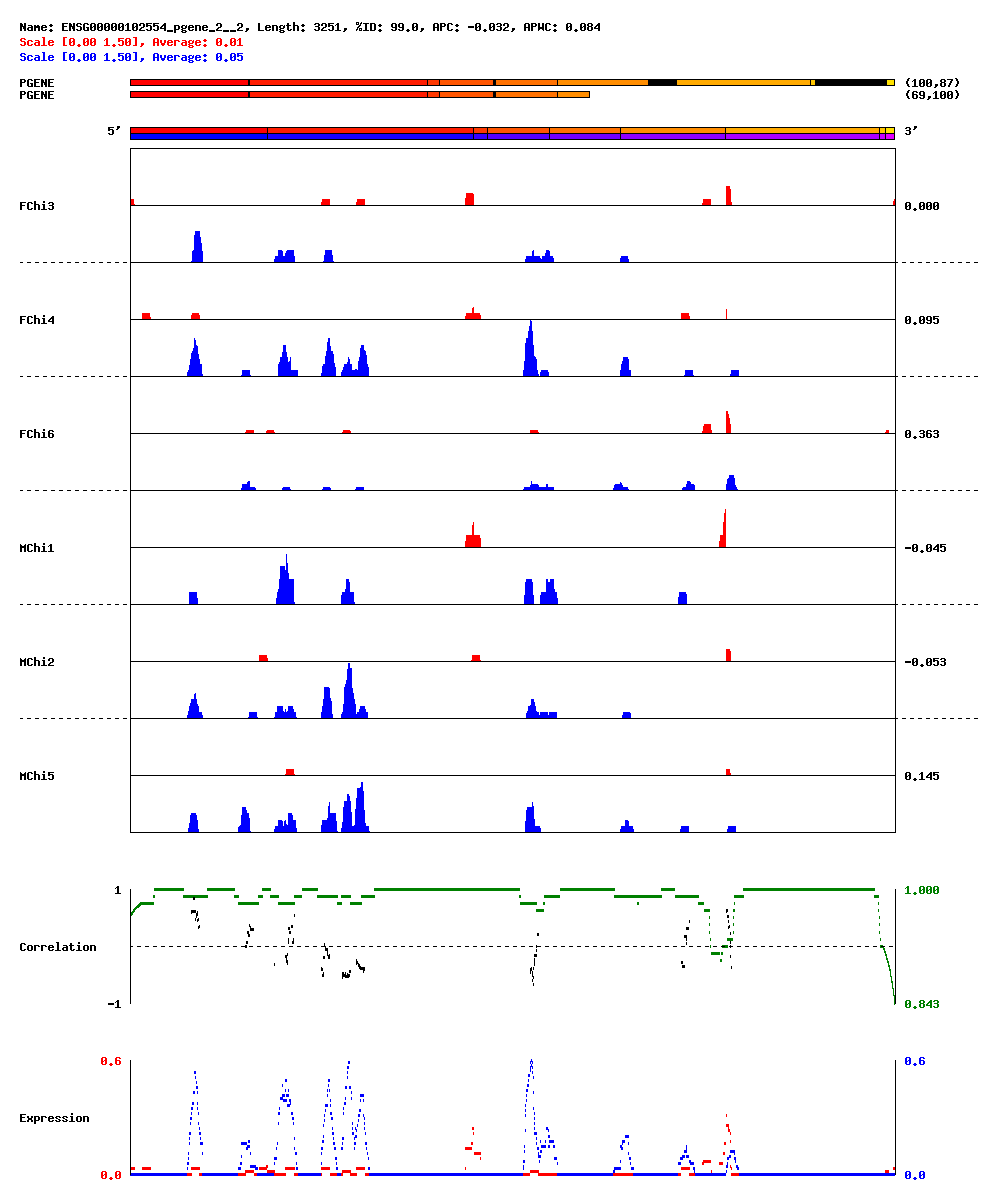 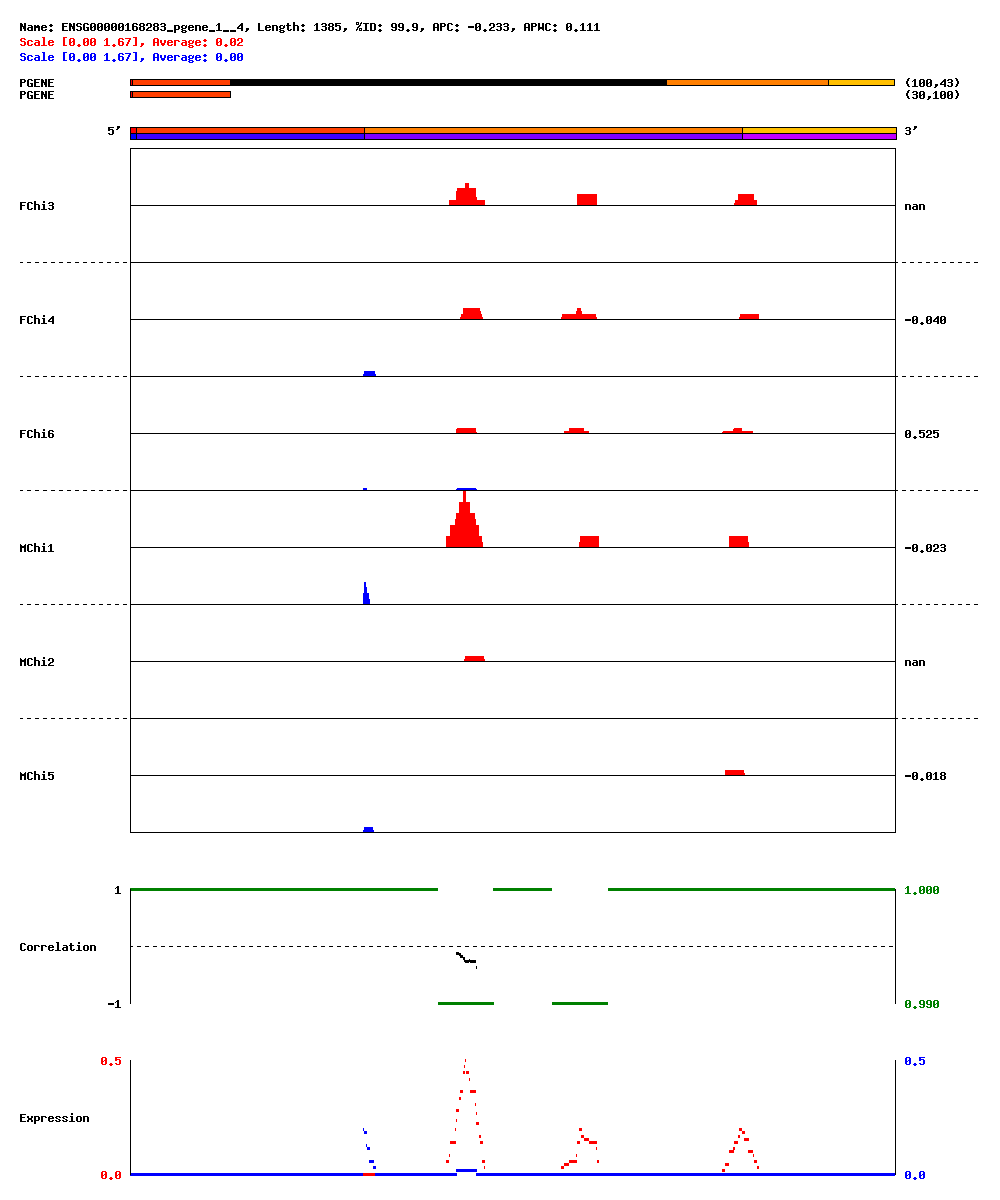 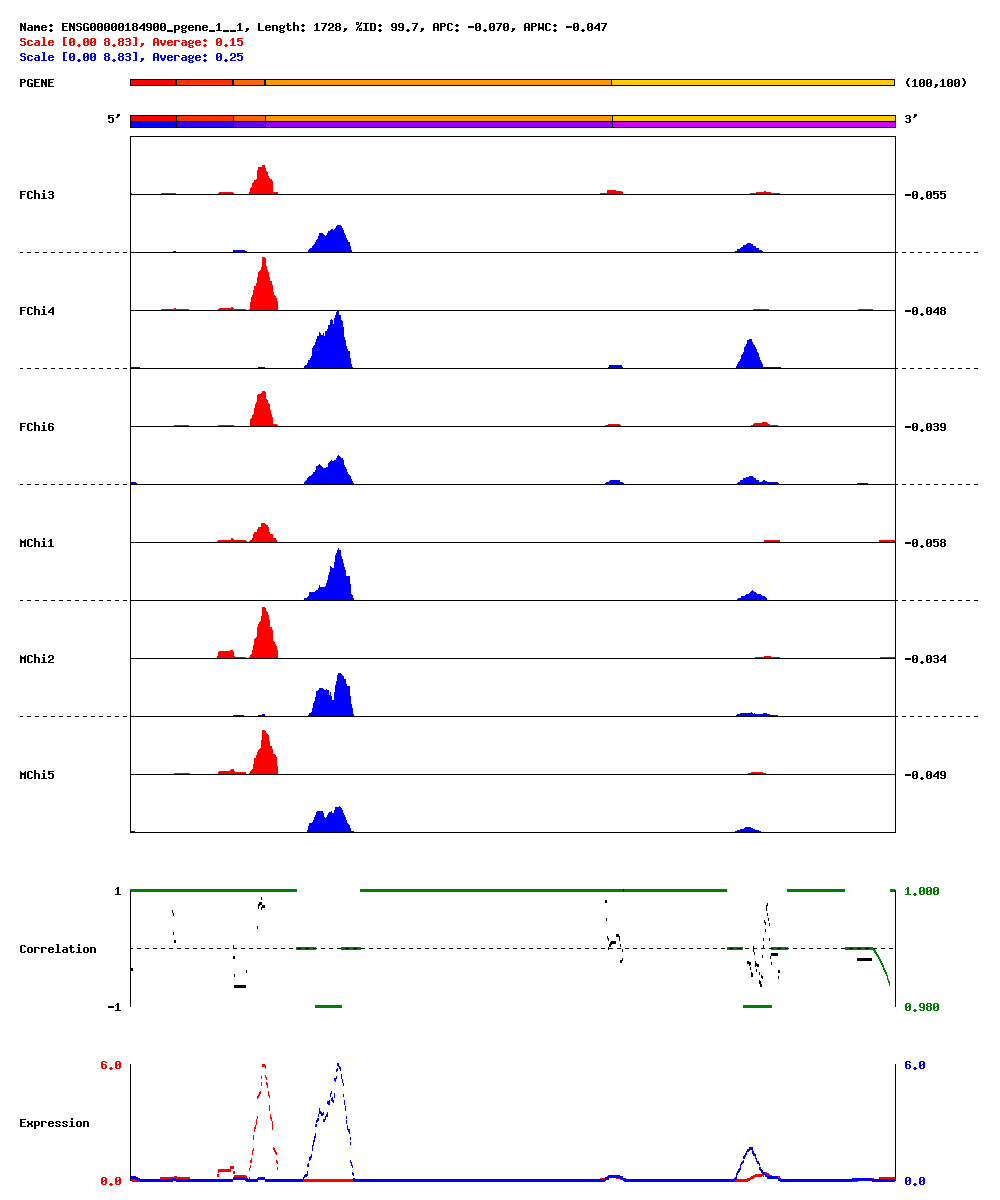 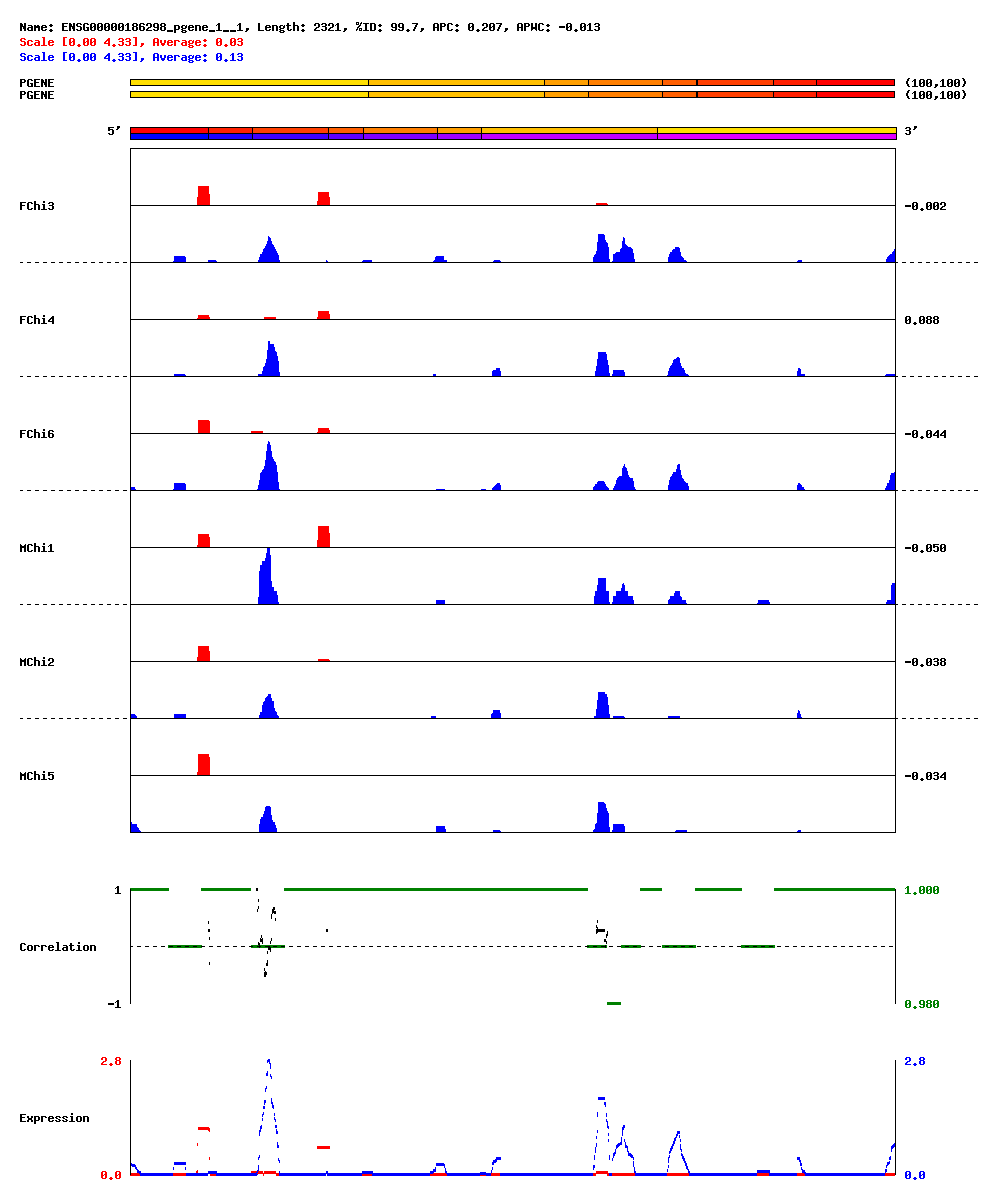 Summary
3’-conservation (chimp)
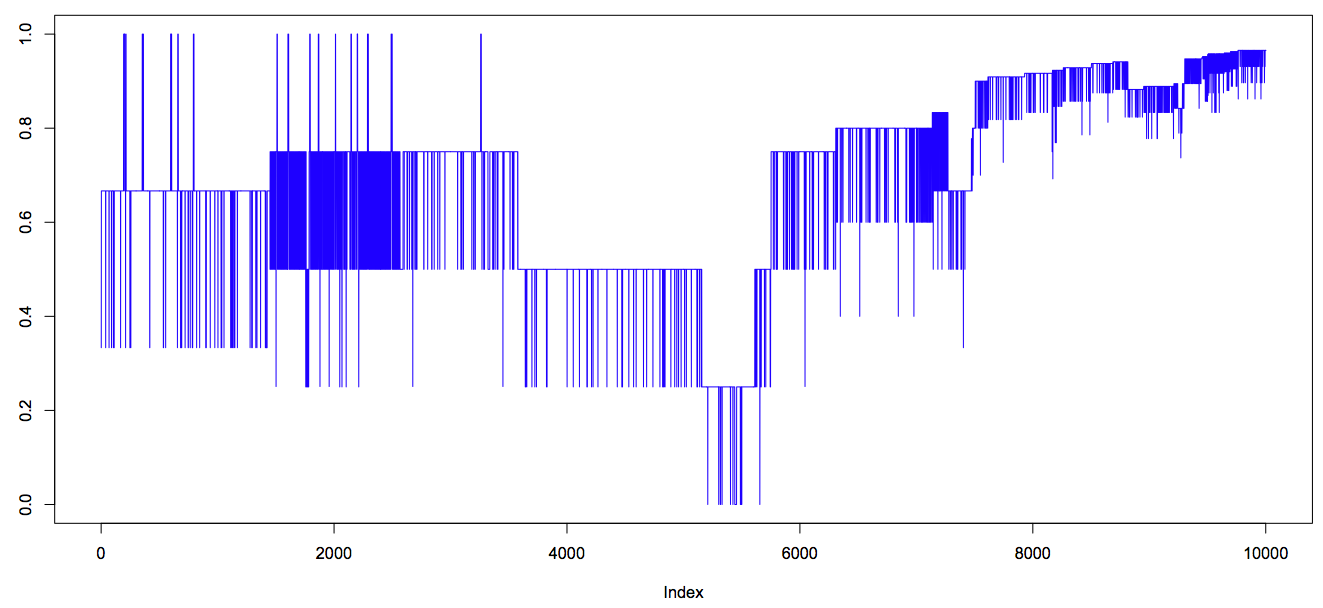 SB&Show
3’-conservation (chimp)
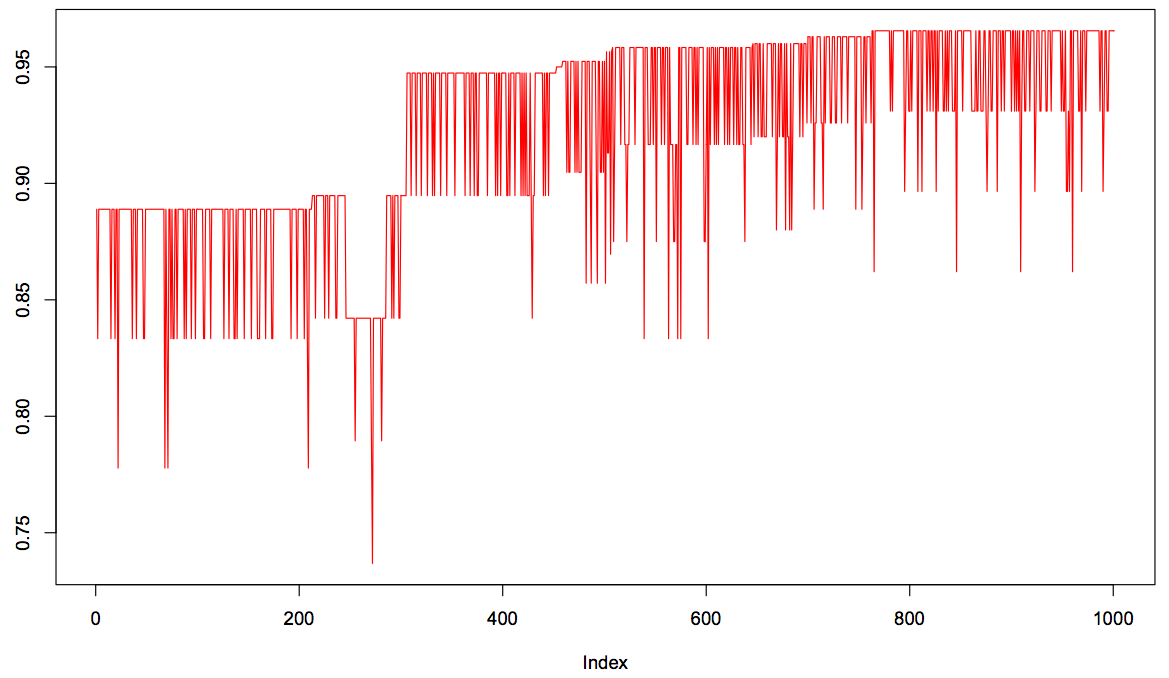 SB&Show
3’-conservation (chimp)
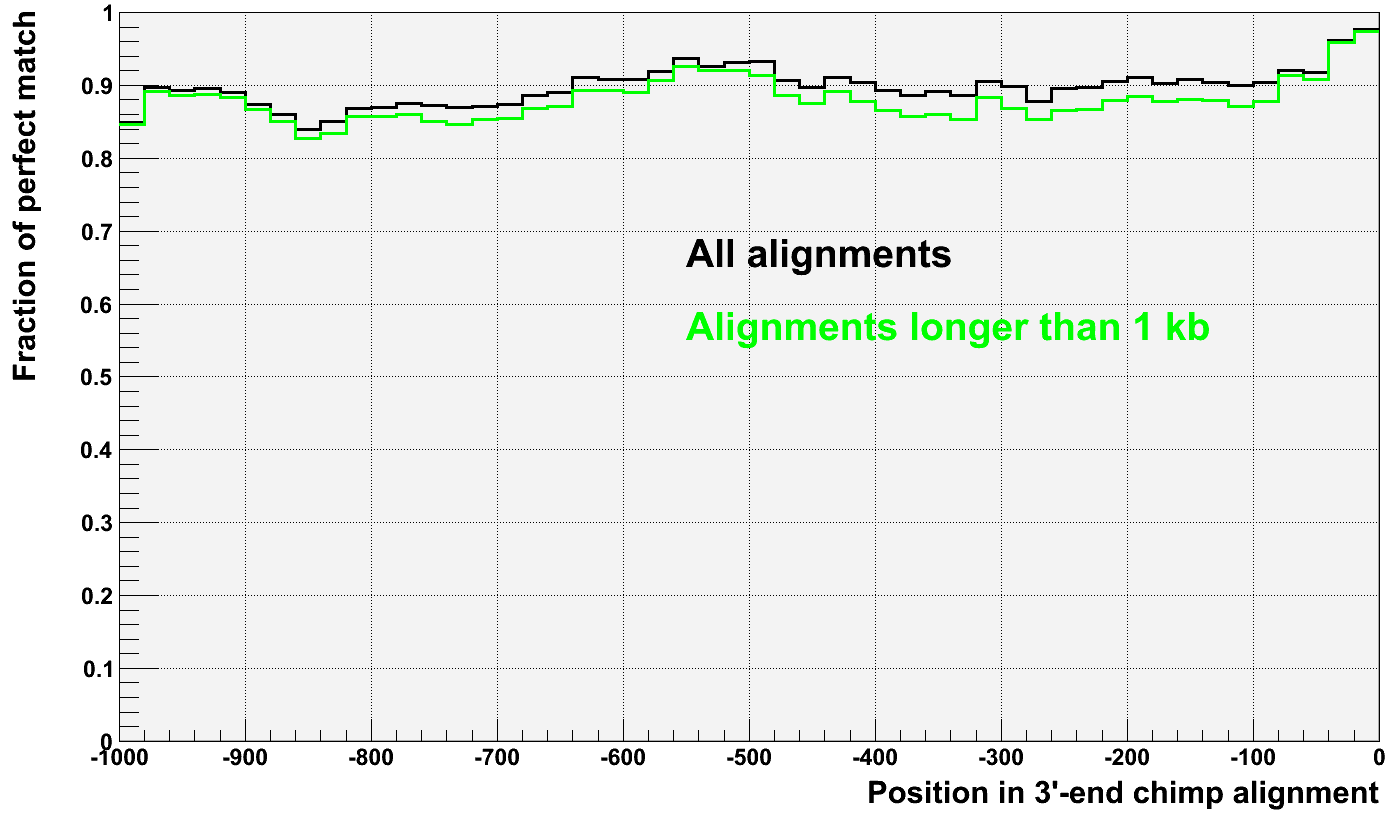 3’-conservation (rhesus)
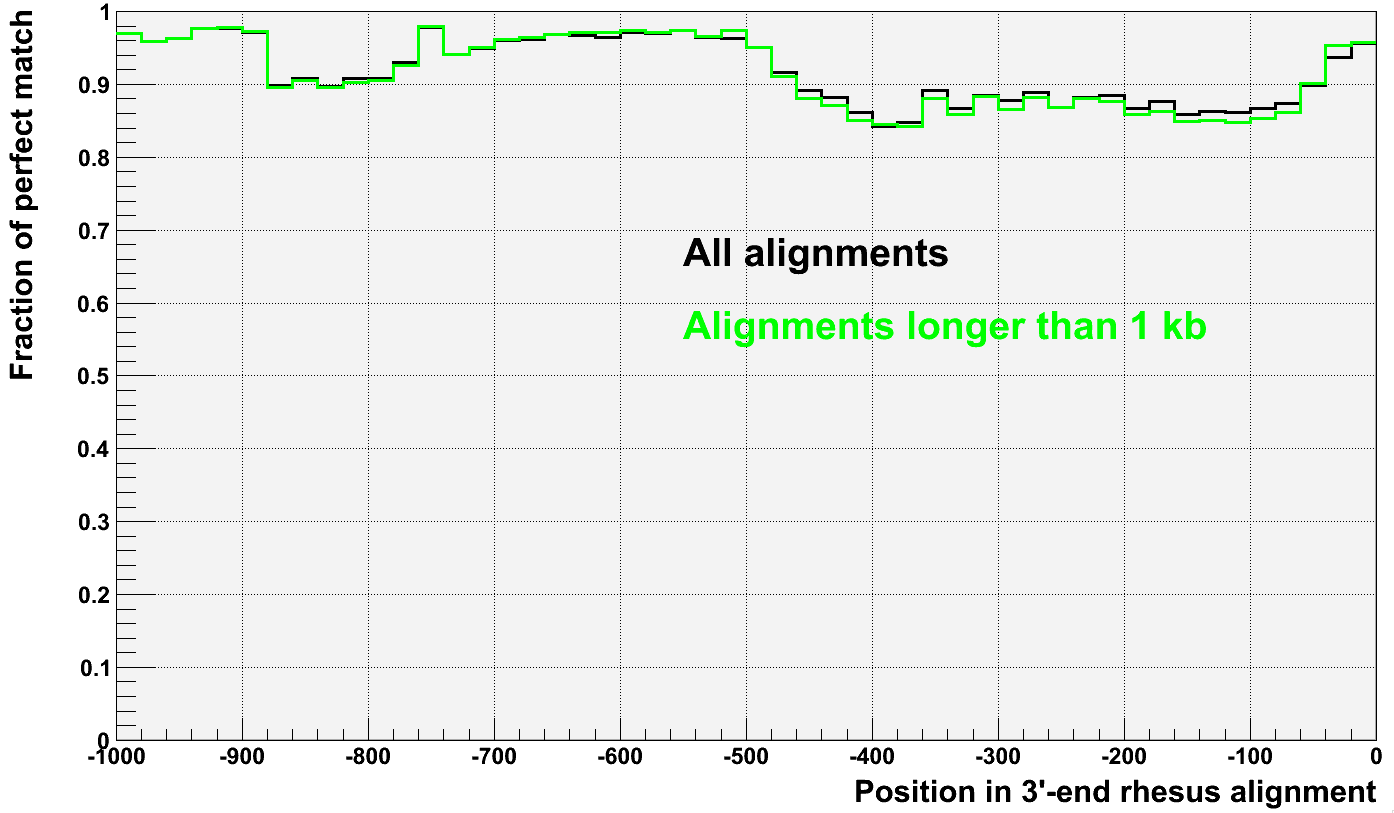